Mit Bewegung fit bleiben!
Medizinisch fundierte Informationen
Kooperationspartner
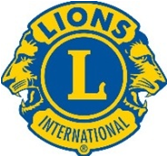 Gesund
Leben 
mit Genuss
Im Alltag mehr Bewegenz.B.  zügiges Gehen, Treppen steigen nicht den Fahrstuhl nehmen,  sitzende und stehende Tätigkeiten im Wechsel, zur Arbeit radeln.

WHO-Empfehlung 2020: 

Erwachsene
Ausdauertraining
Mind. 150 min pro Woche moderat bis intensiv. Mind. 20 min pro Tag.

Krafttraining 
	Mind. 2 mal pro Woche 	u.a. Liegestütze, 	Kniebeuge, Theraband- 	und Hanteltraining.

Koordinationstraining 
ab 65 Lj.  
Yoga, Bogenschießen, 
Tai Chi u.a.. 

Kinder und Jugendliche
Bewegung mind. 60 min am Tag. 
Sport mind. 3 mal pro Woche mit intensivem Ausdauertraining
www.lions.de/diabetes

Der größte Reha-Sportanbieter
-DBS / Deutscher Behindertensport-verband
www.dbs-npc.de

Regionale Sportvereine und Sportverbände

Deutsche Diabetes Hilfe e.V.
www.diabetes.de

www.mindcarb.de
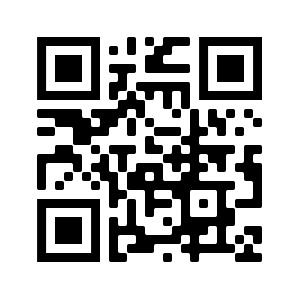 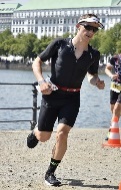 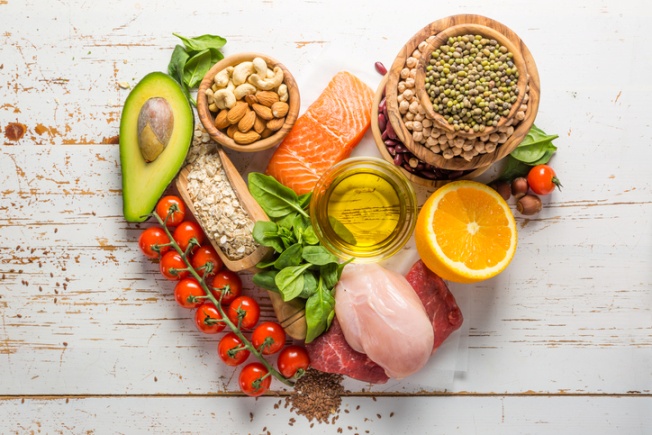 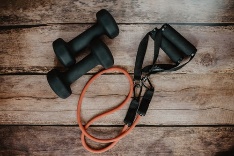 Kontaktaufnahme
Lions Club/Distrikt
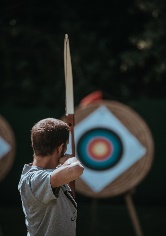 Lions helfen
Diabetes 
vermeiden
Lions Deutschland Distrikt 111
Mit Bewegung fit bleiben!
Medizinisch fundierte Informationen
Kooperationspartner
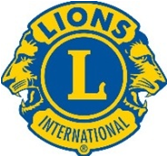 Gesund
Leben 
mit Genuss
Im Alltag mehr Bewegenz.B.  zügiges Gehen, Treppen steigen nicht den Fahrstuhl nehmen,  sitzende und stehende Tätigkeiten im Wechsel, zur Arbeit radeln.

WHO-Empfehlung 2020: 

Erwachsene
Ausdauertraining
Mind. 150 min pro Wochemoderat bis intensiv. Mind. 20 min pro Tag.

Krafttraining 
	      Mind. 2 mal pro 	pro Woche u.a. Liege- Liegestütze 	      stütze, Kniebeuge, 	      Theraband-und                          	      Hanteltraining.

Koordinationstraining 
ab 65 Lj.  
Yoga, Bogenschießen, 
Tai Chi u.a.. 

Kinder und Jugendliche
Bewegung mind. 60 min tgl.
Sport mind. 3 mal pro Woche mit intensivem Ausdauertraining
www.lions.de/diabetes

Der größte Reha-Sportanbieter
-DBS / Deutscher Behindertensport-verband
www.dbs-npc.de

Regionale Sportvereine und Sportverbände

Deutsche Diabetes Hilfe e.V.
www.diabetes.de

www.mindcarb.de
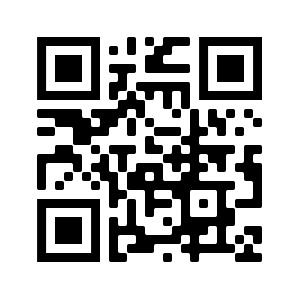 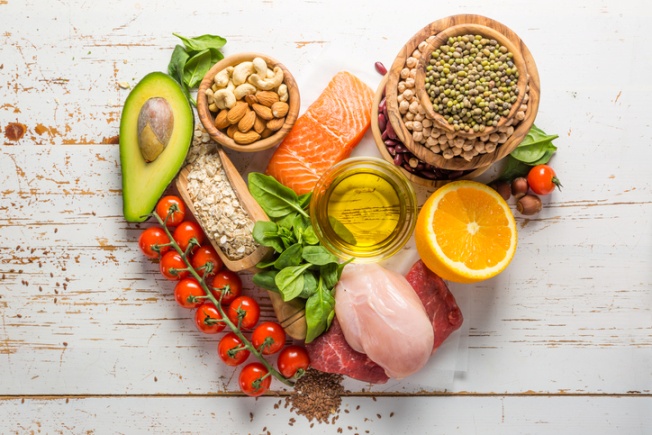 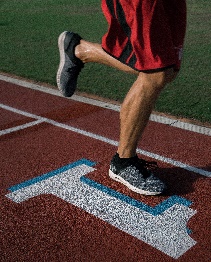 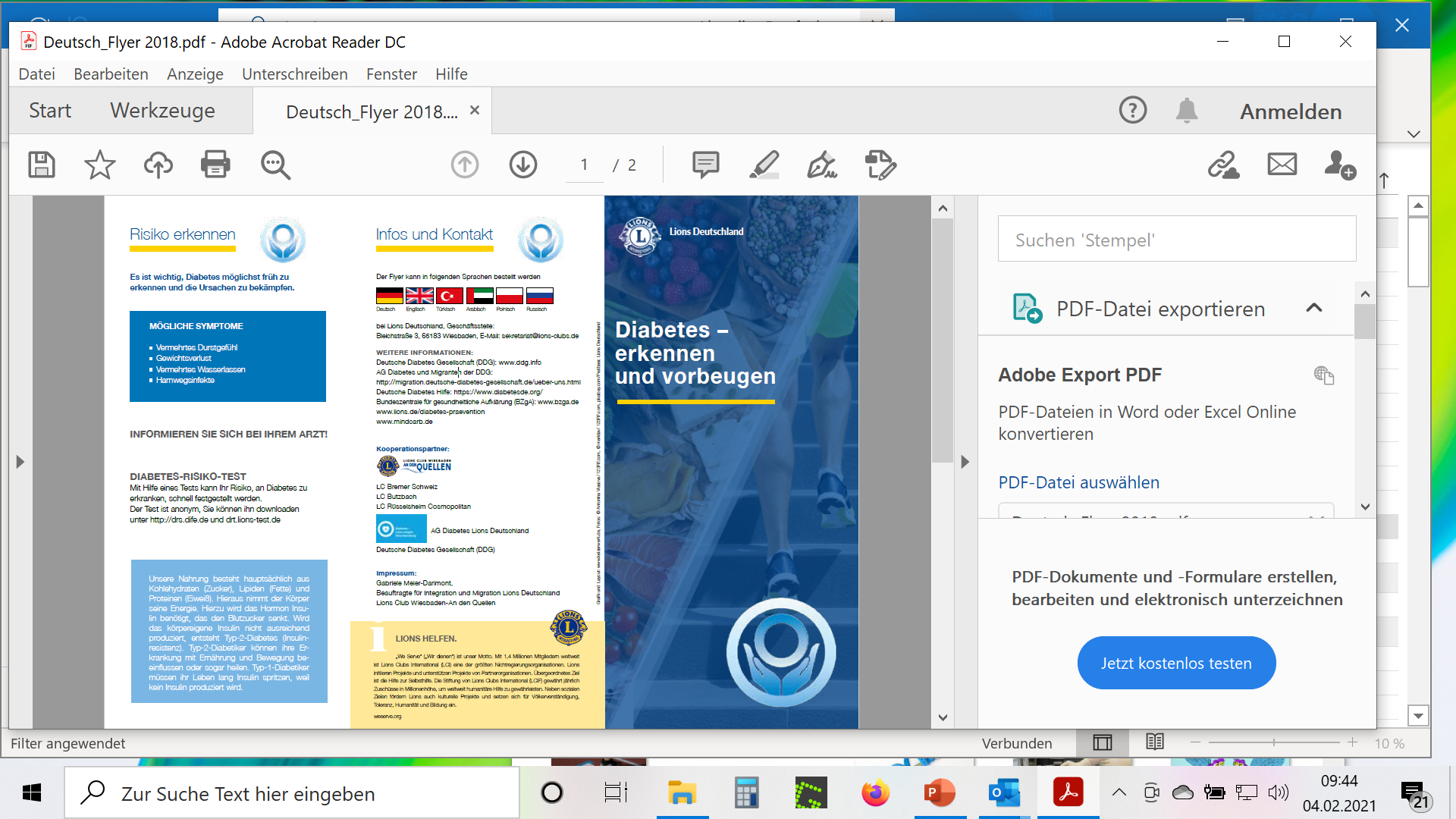 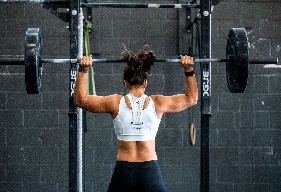 Kontaktaufnahme
Lions Club/Distrikt
Lions helfen
Diabetes 
vermeiden
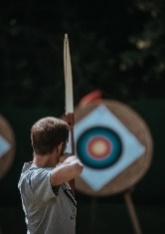 Lions Deutschland Distrikt 111
Risiko 
(er-)kennen
vorbeugend aufklären
mit Ernährung
gegensteuern
Wir Lions wollen jetzt helfen, Diabetes vorzubeugen bzw. Komplikationen zu vermeiden.
Fast 8 Mio. Deutsche haben den vermeidbaren Diabetes Typ 2 – Tendenz steigend trotz unseres ausgezeichneten aber wirtschaftlich orientierten  Gesundheitssystems.
Das heißt für die Betroffenen viel Leid und ein vielfaches Risiko für
 Herzinfarkt
 Blindheit
 Nierenversagen
 Amputation u.a.m.

Gefährdet für Diabetes
sind Menschen mit
Bauch-betonter Figur (mehr als 50% Deutsche)
zu wenig Bewegung,
Diabetes bei (Groß-)Eltern
nach Schwangerschafts-Diabetes
sehr viel Stress  / Schlafmangel.
Was soll ich essen / trinken?
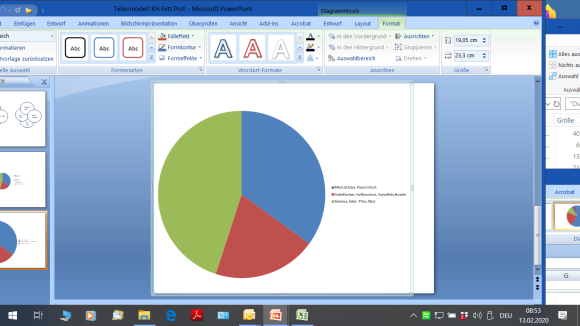 Auf denTeller:
Eiweiß
GemüseSalat
Mit dem Selbsttest das Risiko für Diabetes und  Insulinresistenz erkennen
(nach FINDRISK)www.mindcarb.de

Aufklären, 
 was ungesundes Essen im    Stoffwechsel auslöst,
 zu welchen Krankheiten das    führen kann, 
 wie das zu vermeiden ist:
Kohlen-hydrate
viel Gemüse, Salat, Pilze, Obst  (Beeren, Zitrusfrüchte, Melone, saurer Apfel)  
mehr gesundes Oliven-, Rapsöl
        Eier, Milch(-produkte), Hülsenfrüchte, Soja, Fisch, Fleisch 

       sparsam Vollkornbrot, Haferflocken, Kartoffeln, Nudeln, Reis, Teigwaren
3 Hauptmahlzeiten; möglichst wenig zwischendurch essen   
Vermeiden: z.B. Schokoriegel, Vollmilchschokolade, Chips, Softdrinks, Limo, Fruchtsaft

Trinken: Wasser, Tee, Kaffee
zum Beispiel

Zucker ist ungesund !

Auch die Stärke in Getreide- und Vollkornprodukten und in Sättigungsbeilagen wird im Körper zu Zucker umgebaut.
Aber: Gemüse /Salat enthalten viel Gesundes, z.B. Ballaststoffe, Vitamine.
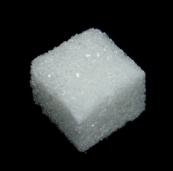 Aber: Gefährdung und Frühstadien von Diabetes sind keine Einbahnstraße!